Bērna tiesības uz veselības aprūpi
Bērna tiesības uz veselības aprūpi
Bērnu tiesību aizsardzības likuma 12.panta otrā daļa – 
Bērnam ir tiesības uz bezmaksas veselības aprūpi, ko nosaka valsts programma.

Ārstniecības likuma 3.panta otrā daļa -  
Grūtnieces, bērna un personas ar prognozējamu invaliditāti veselības aprūpe ir prioritāra. 

Veselības aprūpes finansēšanas likuma 6. panta otrās daļas 1.punkts un trešās daļas 1.punkts - 
Bērni vecumā līdz 18 gadiem ir atbrīvoti no pacienta līdzmaksājuma par valsts apmaksātajiem veselības aprūpes pakalpojumiem un kompensējamām zālēm.
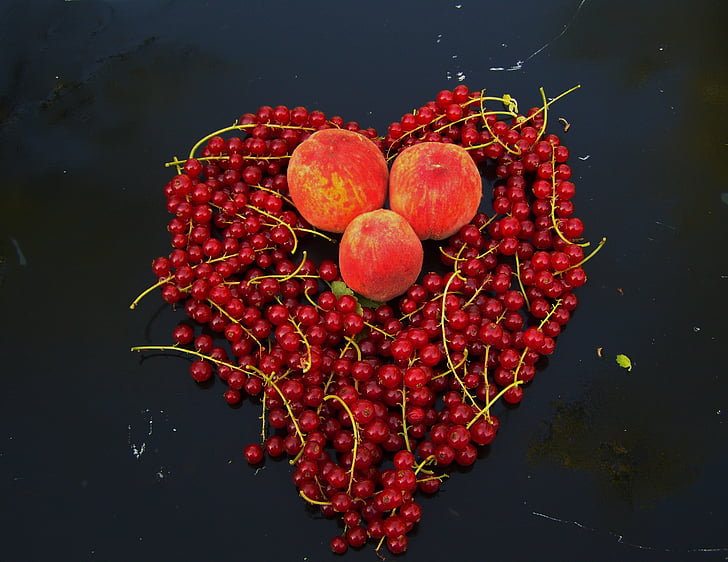 2
Mātes un bērna veselība
Mātes un bērna veselības uzlabošanas plāns 2018.–2020. gadam (MK 2018. gada 6. jūnija rīkojums Nr. 259)

Mērķis
Uzlabot situāciju mātes un bērna veselības jomā, īstenojot veselības veicināšanu un slimību profilaksi, kā arī veicinot agrīnu diagnostiku, savlaicīgu ārstēšanu un medicīnisko rehabilitāciju. 

Mātes un bērna veselības konsultatīvā padome
3
Jaundzimušo veselība
Jaundzimušo reģistrs (darbojas no 01.01.2019.), informāciju ievada ārstniecības iestādes, kas nodrošina dzemdību palīdzību
Mērķis
jaundzimušā veselības analīze, ņemot vērā mātes veselību, pirmsdzemdību aprūpi u.c. rādītājus, lai identificētu un novērtētu perinatālās mirstības riskus un noteiktu nepieciešamos pasākumus mātes un bērna veselības uzlabošanā valstī kopumā. 

Jaundzimušo skrīnings -  sākot ar 01.07.2019. visiem jaundzimušajiem bērniem tiek veikts asins piliena skrīnings sešām slimībām (fenilketonūrija, cistiskā fibroze u.c.)
4
5
Primārā aprūpe
Ģimenes ārsts un viņa komanda
Nākotnē – sadarbības prakses (2-5 ģimenes ārstu prakses; plašāks pakalpojumu klāsts – vismaz viens speciālists: pediatrs, fizioterapeits, vecmāte; garākas darba stundas)
Nākotnē – primārās veselības aprūpes centri (centrā 3-5 ģimenes ārstu prakses, vismaz divi speciālisti, piesaistīts sociālais darbinieks)
6
Tiešās pieejamības speciālisti
Ar apstiprinātu diagnozi bez ģimenes ārsta nosūtījuma var vērsties pie bērnu psihiatra/psihiatra, endokrinologa (cukura diabēts), onkologa u.c.
7
Pediatrs
Pediatru kabineti sešās reģionālajās slimnīcās (Daugavpilī, Rēzeknē, Cēsīs, Ogrē, Liepājā, Ventspilī) no 2019.gada 1.aprīļa. Iespēja saņemt pediatra konsultāciju un palīdzību akūtos gadījumos (piemēram, drudzis, caureja, vēdera sāpes vai cita akūta saslimšana).
Vienlaikus ir pieejamas valsts apmaksātas pediatru konsultācijas noteiktos darba laikos 20 ārstniecības iestādēs visā Latvijā.
Pieejamas pediatru konsultācijas ārpus ģimenes ārstu darba laika.

http://www.vmnvd.gov.lv/lv/veselibas-aprupes-pakalpojumi/pediatri
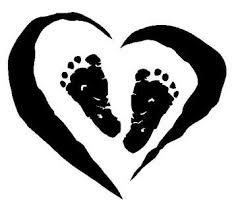 8
Pienācīgas aprūpes trūkums un vardarbība (1)
Ārstniecības likuma 56.¹ panta otrā daļa: 
Ja ārstniecības iestāde sniedz palīdzību nepilngadīgam pacientam un ir pamats uzskatīt, ka pacients cietis no pienācīgas aprūpes un uzraudzības trūkuma vai cita bērnu tiesību pārkāpuma, ārstniecības iestāde nekavējoties, bet ne vēlāk kā 12 stundu laikā paziņo par to Valsts policijai.

Ieteikumi ārstniecības personām vardarbības gadījumu, kuros cieš bērni, atpazīšanai
https://spkc.gov.lv/lv/profesionali/metodiskie-materiali/ieteikumi-arstniecibas-persona
9
Pienācīgas aprūpes trūkums un vardarbība (2)
Sabiedrības informēšanas kampaņa “Bērnam droši” par bērnu līdz 5 gadu vecumam traumatisma novēršanu (video par dažādām telpām un vietām mājā, kur bērns var gūt traumu, kā arī sniegti praktiski padomi, kā novērst traumas, padarot mājas vidi bērnam drošu; informatīvs materiāls vecākiem par biežākajiem traumu veidiem bērniem un būtiskākajiem profilakses pasākumiem)

https://spkc.gov.lv/lv/tavai-veselibai/traumatisms/lidz-1-gada-vecumam/
https://spkc.gov.lv/lv/tavai-veselibai/traumatisms/no-1-lidz-5-gadu-vecumam/
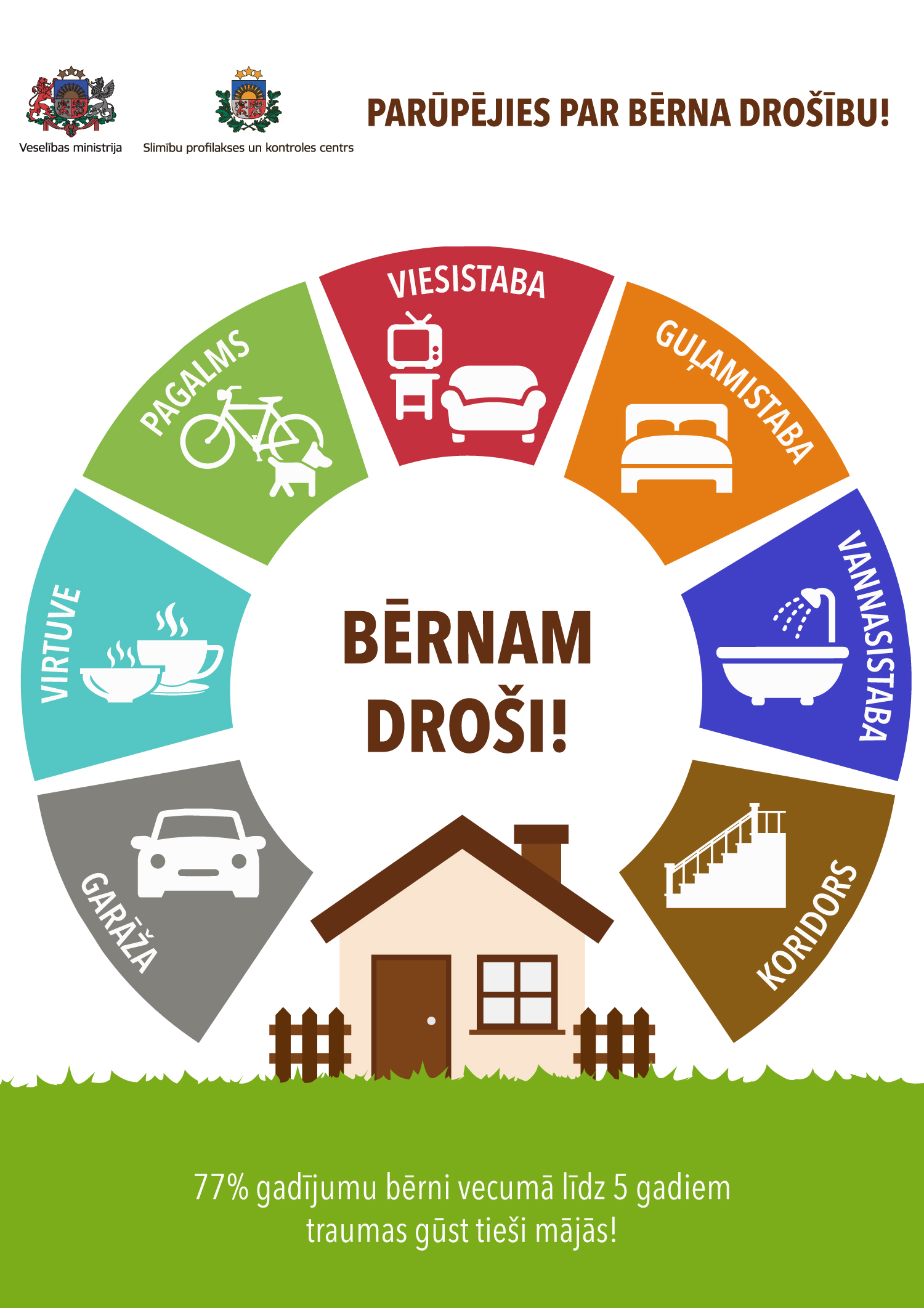 10
Sadarbība (1)
Sadarbojoties Veselības ministrijai, Labklājības ministrijai, Rīgas domei, sociālajiem dienestiem, Latvijas Pašvaldību savienībai, Pārresoru koordinācijas centram, Latvijas Ģimenes ārstu asociācijai, Latvijas Ginekologu un dzemdību speciālistu asociācijai tiek meklēts risinājums
sadarbības pilnveidošanai starp ārstniecības iestādēm un  sociālajiem dienestiem, kā arī pašvaldībām sociālā riska un neaprūpēto grūtnieču un jaundzimušo identificēšanai;
valsts apmaksātu veselības aprūpes pakalpojumu pieejamības uzlabošanai sociālās atstumtības riskam pakļautām grūtniecēm un bērniem. 

Diskusijas turpinās….
11
Sadarbība (2)
Grozījumi Pacientu tiesību likuma 10.pantā:
(5) Pēc rakstveida pieprasījuma un ārstniecības iestādes vadītāja rakstveida atļaujas saņemšanas informāciju par pacientu ne vēlāk kā piecu darbdienu laikā pēc pieprasījuma saņemšanas sniedz šādām personām un institūcijām:
18) pašvaldības sociālajam dienestam – normatīvajos aktos noteikto sociālās aprūpes un sociālās rehabilitācijas pakalpojumu sniegšanai klientam.
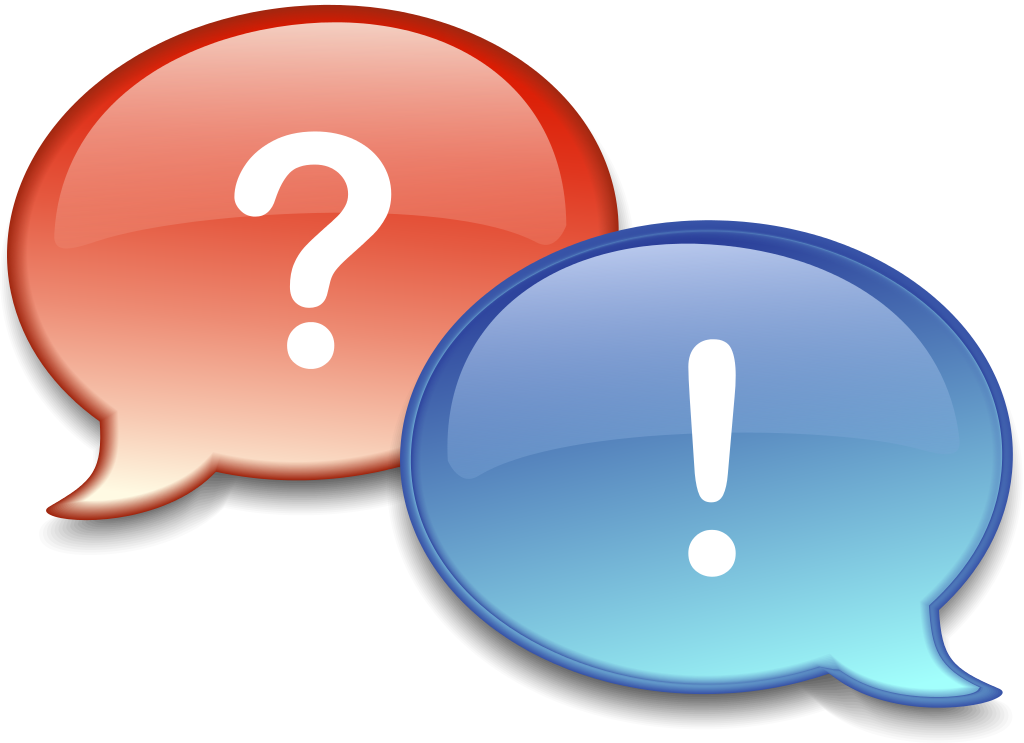 12
This Photo by Unknown Author is licensed under CC BY-SA
Paldies!
Kristīna Brūvere, VM Veselības aprūpes departaments, 
t.67876191, e-pasts: kristina.bruvere@vm.gov.lv